ظن و اخواتها المهارات اللغويةعرب 101
الدكتور : يوسف محمود فجال 
الطالب: مساعد محمد الاحمدي 
432100213
تعريف ظن واخواتها :
ظن واخواتها : هي افعال تدخل على المبتدا والخبر فتنصبهما على انهما  مفعولان لها
تعدادها ومعانيها :
الأمثلة
1- ظن أحمد القيادة َ سهلة ً 

2- حسب الأمرَ يسيرًا 

3- علم أحمد القيادة َ تحتاج ُ إلى تعليم
 
4- جعل المدرب أحمدَ قيادتـُه نظامية ٌ
1- القيادة ُ سهلة ٌ 

2- الأمرُ يسيرٌ

3- القيادة ُ تحتاج ُ إلى تعليم

4- أحمدُ قيادتـُه نظامية ٌ
امثلة على ( ظن واخواتها )
1- جعلت محمداً مسؤولا عن المزرعة         
     الفعل : جلعت                                    تدل على الرجحان 
2-اتخذ الله ابراهيم خليلا 
    الفعل اتخذ                                        تدل على التحويل
3-وجدت الصدقَ أحسنَ الأخلاق 
    الفعل وجدت                                     تدل على اليقين
4- زعم الطبيب المرضَ بسيطاً
     الفعل زعم                                      تدل على الرجحان
5- علمت العلمَ أساسَ النهضة
      الفعل علمت                                   تدل على اليقين
امثلة على ( ظن واخواتها )
6- ظننت اللعبةَ سهلةً
    الفعل ظننت                                        تدل على الرجحان
7- خال التلميذ اللعبَ أفضلَ من الدراسة
    الفعل خال                                          تدل على الرجحان
8-رأيت حسنَ الخلق أفضلَ من المال
    الفعل رايت                                        تدل على اليقين
9- وجدتُ العلمَ نورًا
   الفعل وجدت                                        تدل على اليقين
اعراب ظن واخوتها
المثال : ( وجدت العلم نورا )
نماذج الاختبارات السابقة
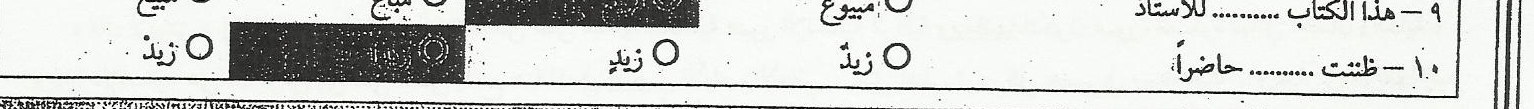 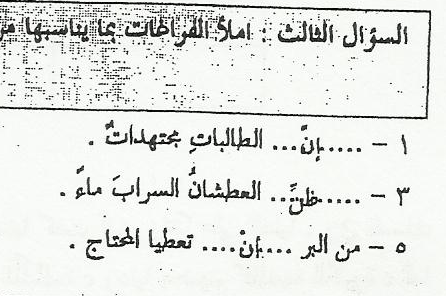 * تنبيهات
1) ظن وأخواتها تعمل في الماضي والمضارع والأمر 

2) ما يشتق من ظن وأخواتها يعمل عملها.
مثال: كنت ظانا نجاحَك أمراً طبيعيا



النهاية